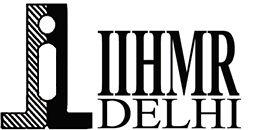 Cross Sectional Descriptive study on Corporate Health Risk Management: Laboratory data analysis in identifying & addressing employee health risks
Dr. Kajal Gupta
Under guidance of Dr. Sukesh Bhardwaj
IIHMR Delhi
PG/21/45
1
Certificate of Approval
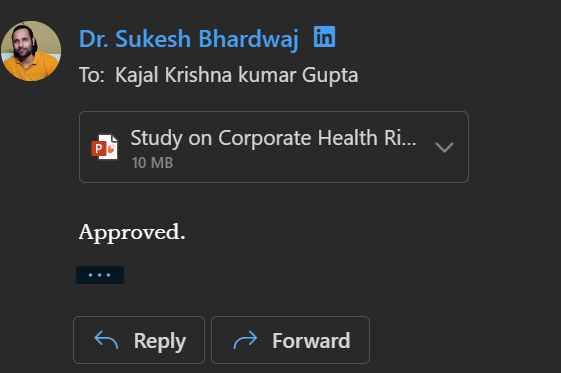 2
Contents
Dissertation Timeline
Research Question
Project- Introduction
Aims & Objectives
Methodology
Ethical considerations
Process Flows
Results
Programs
My learnings
Discussion
Conclusion 
References
Acknowledgements
3
Dissertation Timeline
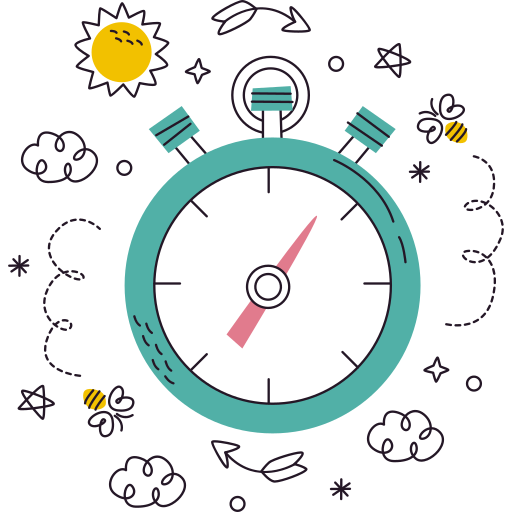 1ST March 2023 – 31st May 2023- Operations Intern
Research Question
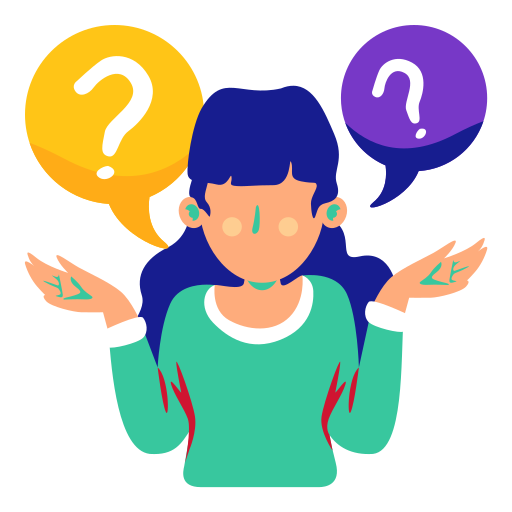 What is the morbidity profile of employees, and how can laboratory data analysis be utilized in corporate health risk management to effectively identify and address their health risks?
Introduction
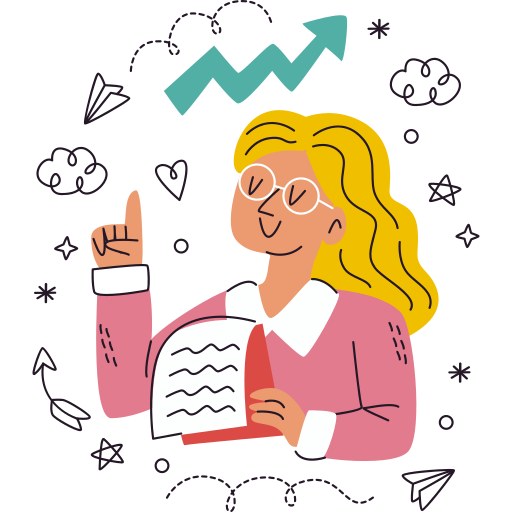 Workplace health promotion refers to the activities, policies, and strategies implemented by organizations to support and improve the health, safety, and well-being of their employees. 
It encompasses a wide range of initiatives aimed at creating a healthy work environment, promoting healthy behaviors, preventing health problems, and supporting employees in managing their health.
Introduction
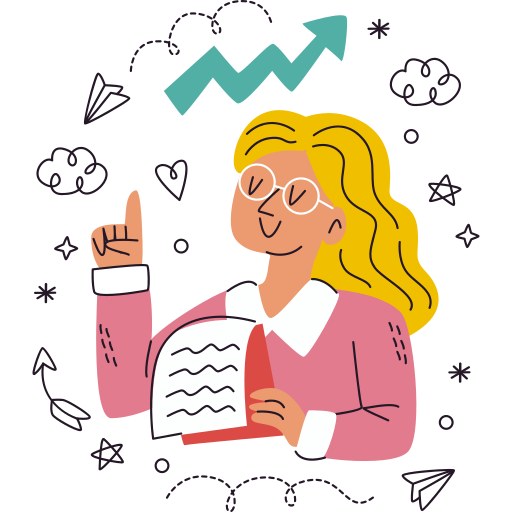 The concept of workplace health promotion gained recognition as organizations realized the importance of employee well-being in achieving organizational goals.
A healthy workforce is more productive, engaged, and less prone to absenteeism and turnover. Moreover, promoting health and well-being in the workplace has a positive impact on employees' overall quality of life
Aim & Objectives of Study
Objective: 

Primary objective :The objective of this study is to profile the health status of employees through comprehensive full-body health checkups and analyze the disease profile prevalent among them.

Secondary objective: Secondary objective is to develop a targeted disease preventive program to improve the overall health and well-being of the employees who belongs to risk category.
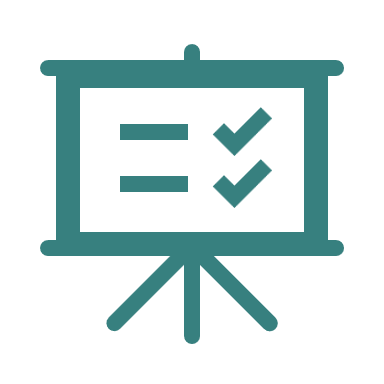 Aim: 

The Aim for using laboratory data analysis in corporate health risk management is to improve risk identification, enable targeted interventions, support data-driven decision making, facilitate proactive health management, and enhance employee well-being and productivity., and enhance employee well-being and productivity.
8
Methodology
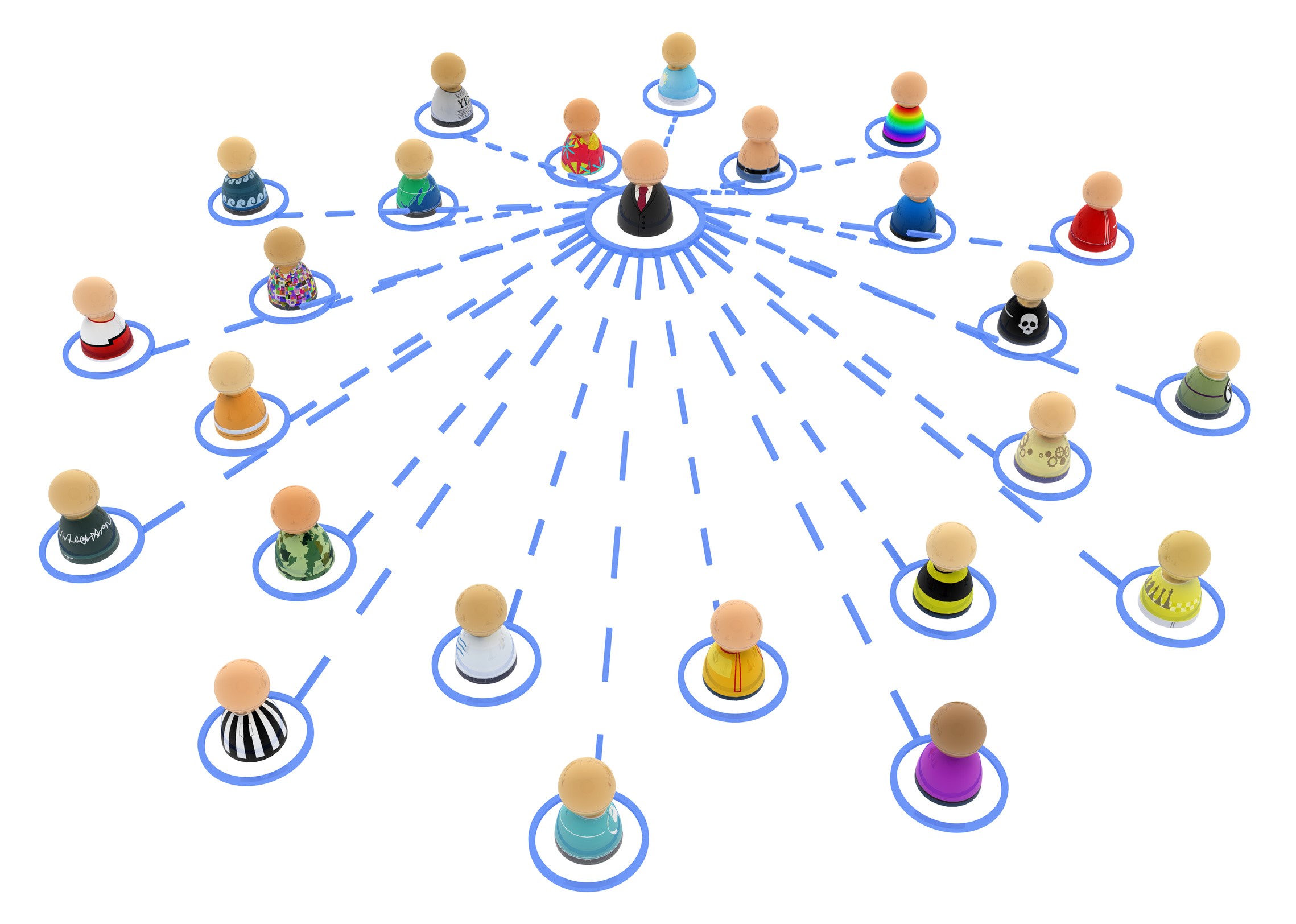 Study design: Cross sectional Descriptive research design was used for this study
Study setting: The study was organized in Head offices of “SEVA AT HOME INDIA PVT. LTD.”
Study duration: The study was done from March 1st  to May 31st  May 2023 (90 days).
Sample size :946
Study population: Employees of Renowned Corporate Organization
Inclusion  criteria : The study population consists of Employees who participated in the full body health check up , it included – Men, Women, and elderly people 
Sampling Technique: Total Population sampling
Study variables: Age, Gender, BMI ,cholesterol level, Glucose level
9
Methodology
Study tools:
Method of data collection: First employee goes through full body check-up &  sample was collected through our lab network  &  then they provide us the Clinical data of patient. 
Data Collection: Employee health screening data and medical records will be collected from participating organization. Assessment form will be filled  These records may include demographic information, medical history, laboratory results (lipid profiles, blood glucose levels, etc.), and blood pressure measurements.
Data Analysis Tool: 
Excel is used to clean data &  convert data into desired format.
For visual representation Power BI was used

Data analysis plan: Data was be analyzed in frequency and percentages.
Methodology
Study tools:
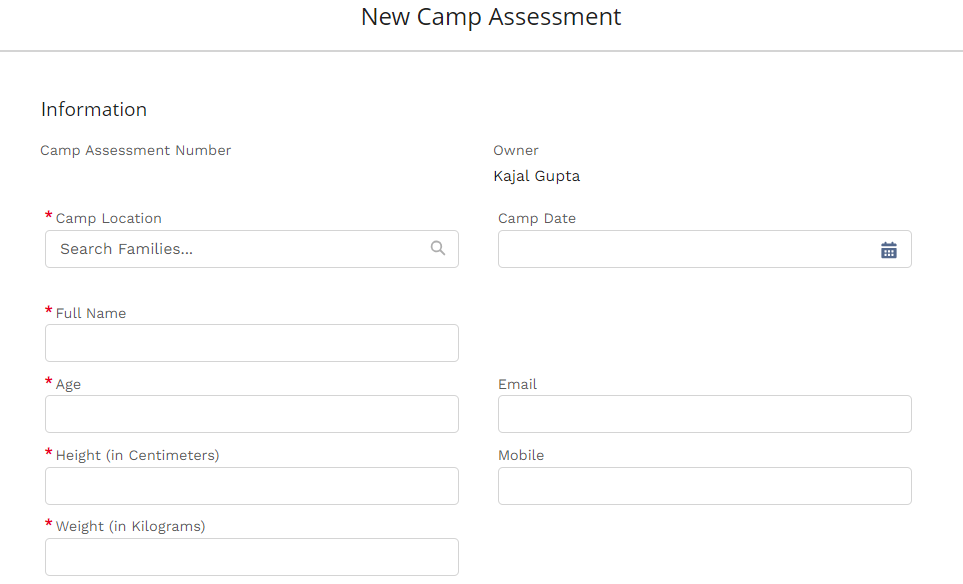 Methodology
Study tools:
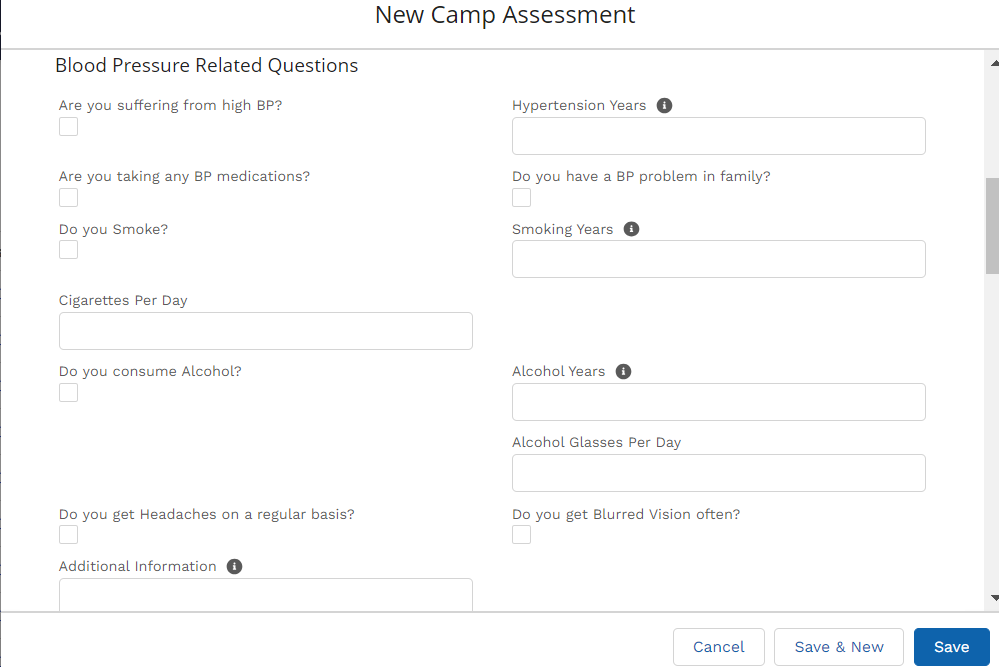 Methodology
Study tools:
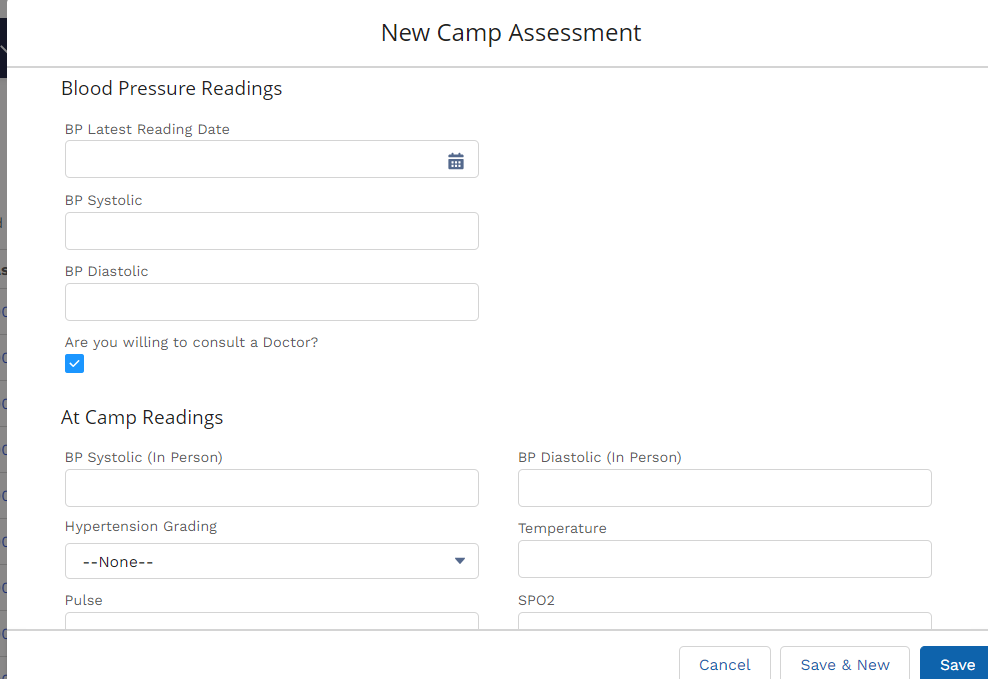 Methodology
Study tools:
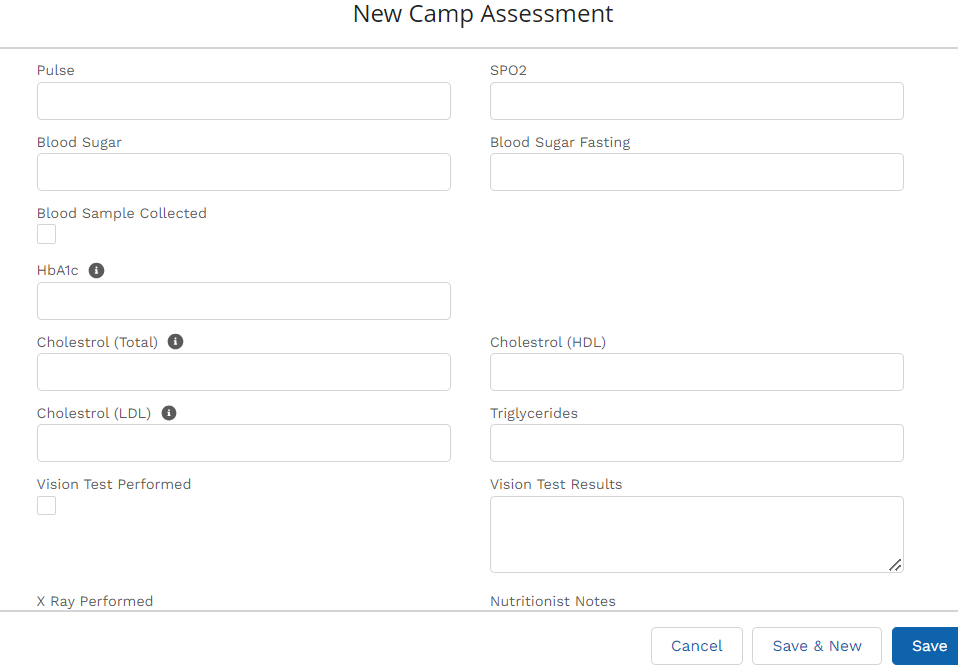 Methodology
Study tools:
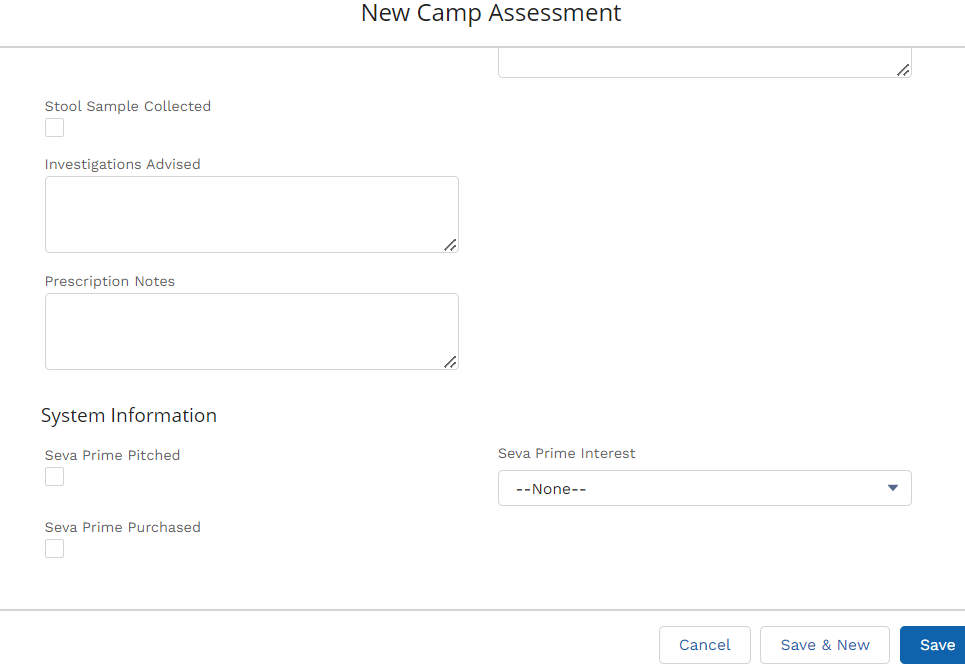 ETHICAL CONSIDERATIONS
Respect for the dignity of research participants was prioritised and research participant was not subjected to harm in any ways whatsoever.
The organization "Seva at Home" gave their permission to utilize their sensitive data for research purposes without jeopardizing their privacy or confidentiality.
 Participants freely participated in this study and filled with their consent, and it was ensured that personal details were not revealed in any area of this study article, ensuring confidentiality
For analysis unique identification number was used.
Clinical Input
Process Flow
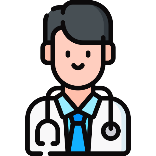 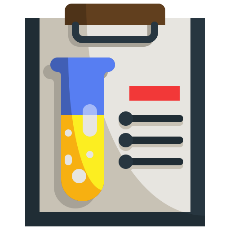 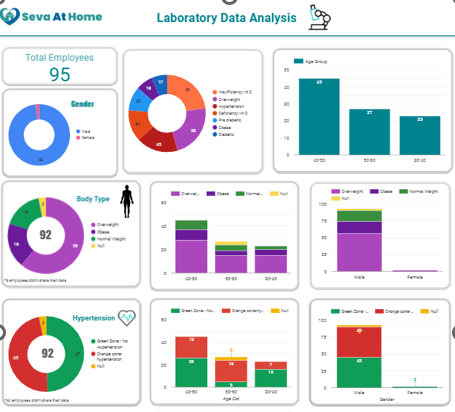 Recommend the health promoting exercises on the basis of analysis.
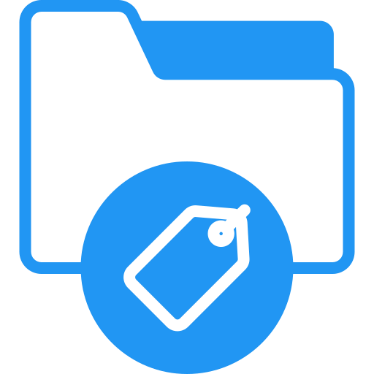 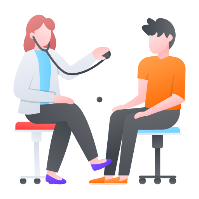 Lab Report
New patient
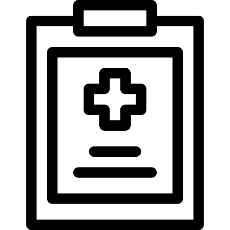 Data Labeling
Lab Data Dashboard
Clinical Data
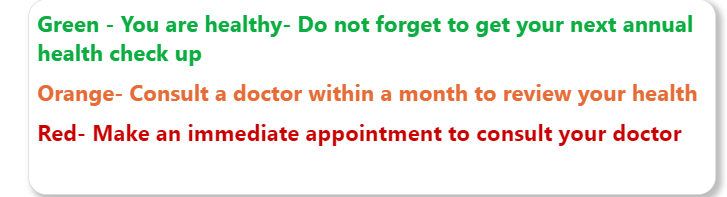 Results
Total of 946 Employees participated in study.
Distribution of participant according to socio demographic characteristics.
Gender & Age
Out of Total participants, 630 were under 30
233 were between 30-40
76 were above 40
Out of 946 participated25.79% (244) were female & 73.47%(695)were male
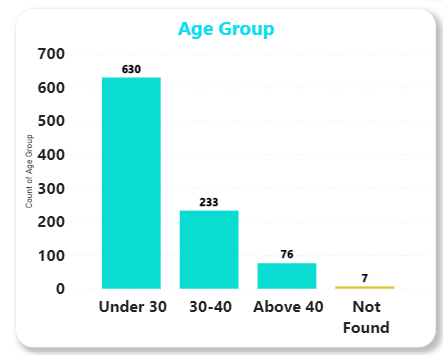 Gender
AGE
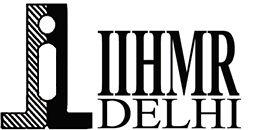 Standard Parameters
Heart evaluation
Renal activity evaluation
Liver activity evaluation
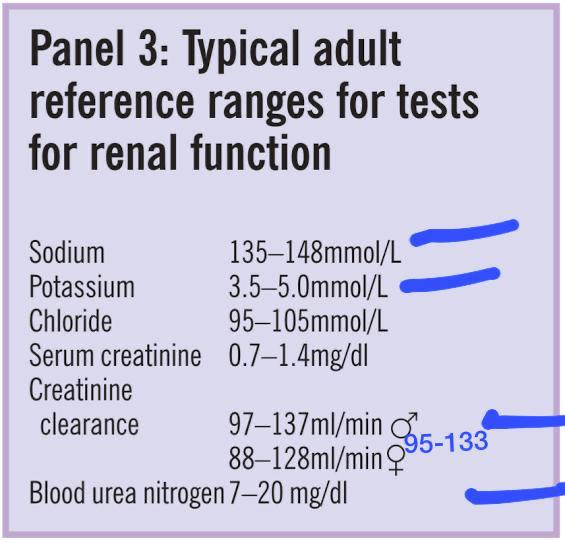 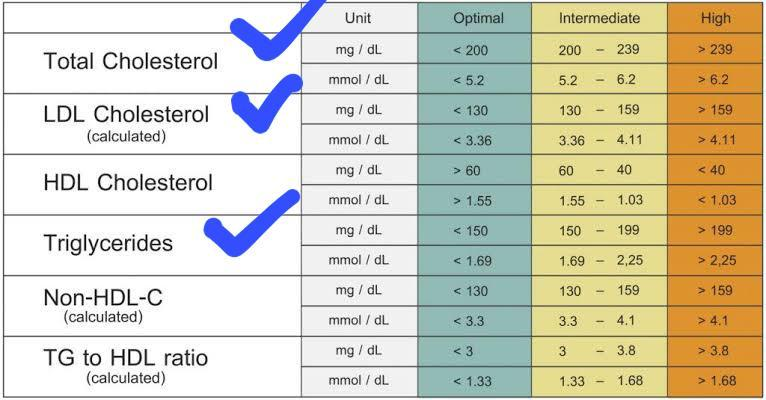 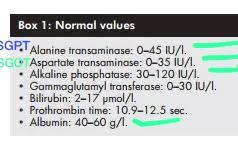 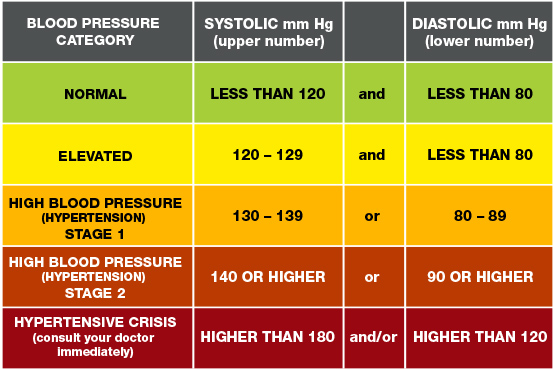 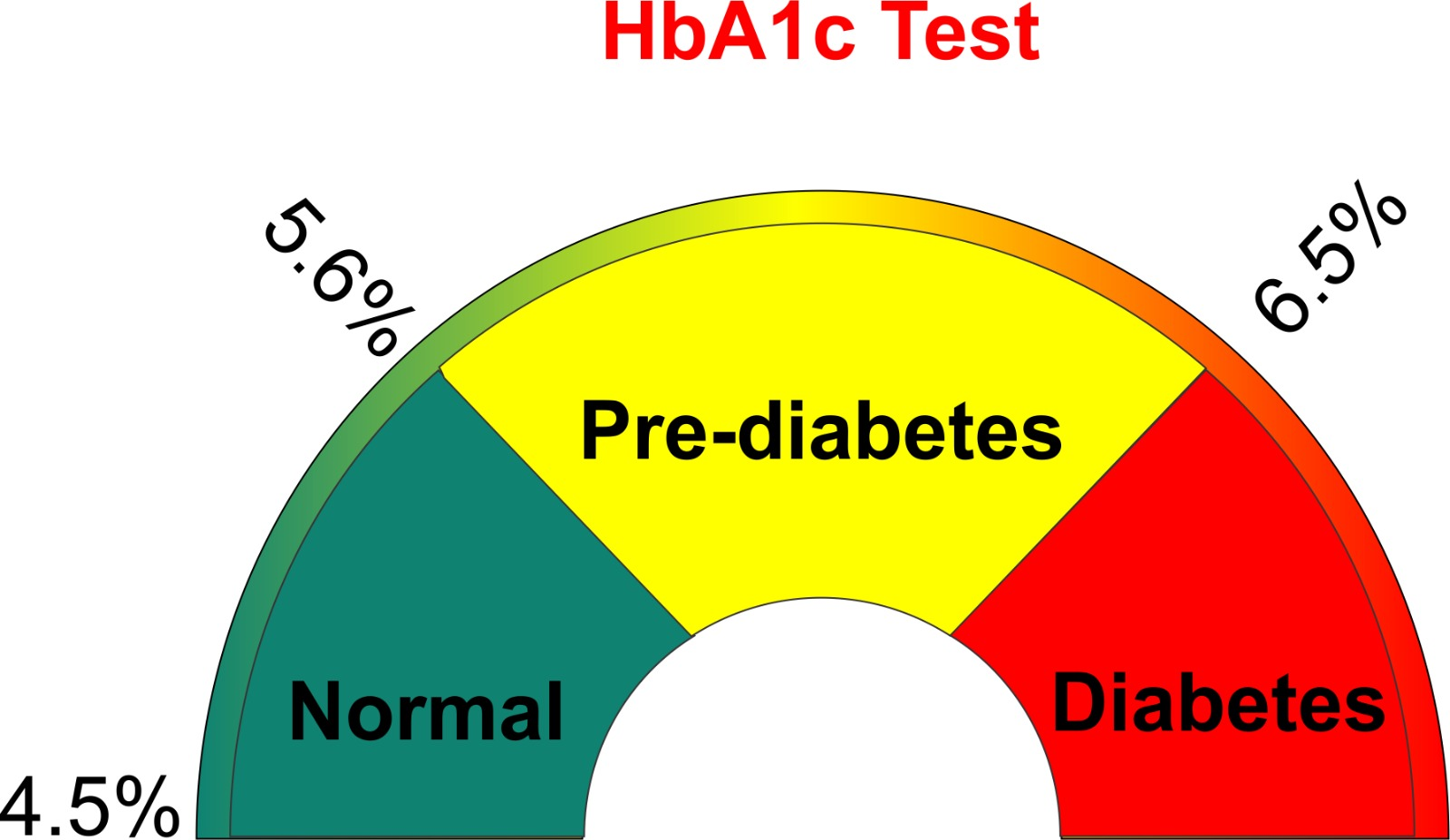 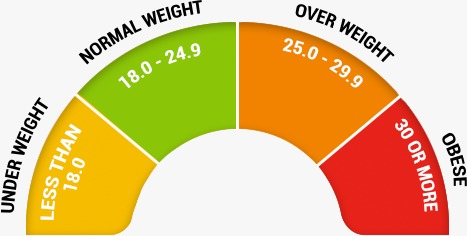 20
Diabetes evaluation
Blood Pressure evaluation
BMI evaluation
Results
Heart Profile Analysis
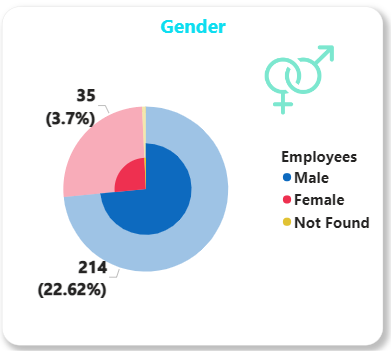 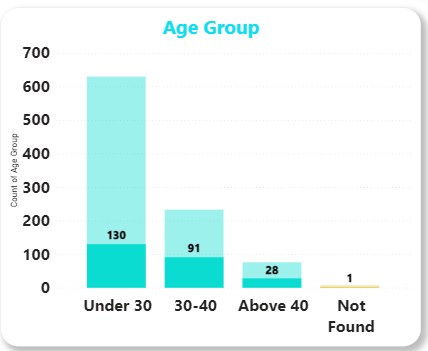 26.43%(250) Employees has high HDL, LDL, Cholesterol and Triglycerides 
33.62%(318) Employees has elevated level of HDL ,LDL, Cholesterol and Triglycerides
30.79%(214) male & 14.34(35) % of female out of total 946 populations have Heart related problem.
Total 130 employees under 30 
 91 between 30-40  
28 above 40 have these heart related problems
Hypertension
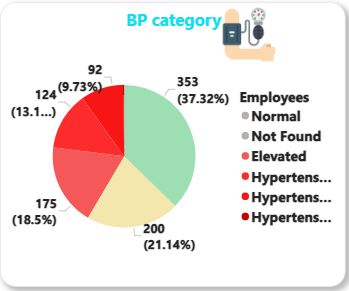 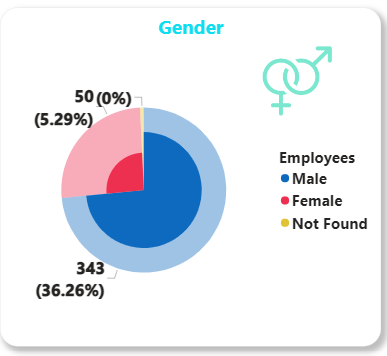 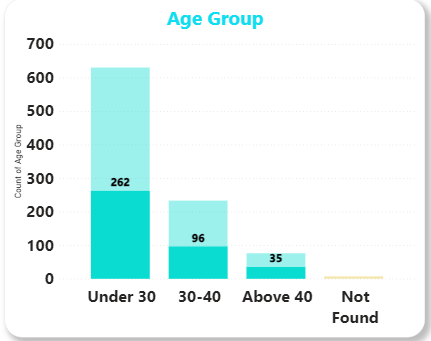 0.21 %(2) – Employees come under HT crisis
9.73%(92) - Employees come under HT STAGE 2
13%(124) -Employees come under HT STAGE 1
18.5%(175)- Employees come under elevated
49.35%(343) male of total population have moderate to high Blood Pressure
20.49% (50)female of total population have moderate to high Blood Pressure
262 Employees have moderate to high Blood Pressure under 30 
96  Employees have moderate to high Blood Pressure between 30-40
35 Employees have moderate to high Blood Pressure above 40
Obesity
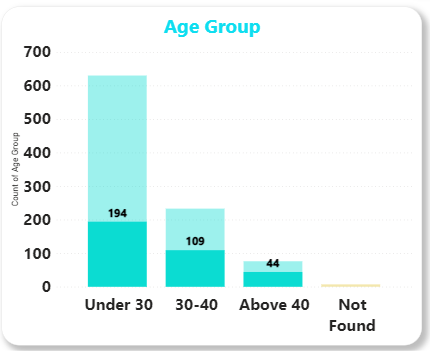 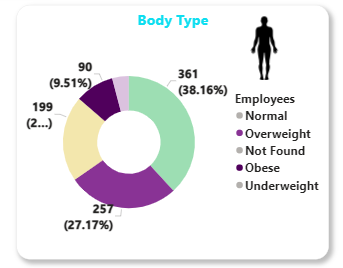 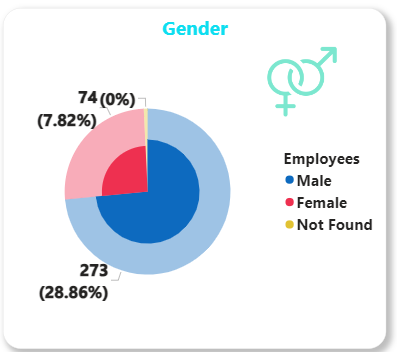 27.1% (257)come under overweight
9.5%(90) come under obesity
4.12%(37) come under underweight
194 of total population under 30 are obese
109 of total population between 30-40 are obese
44 of total population over 40 are obese
39.28%(273) are total male who come under obesity
30.32% (74)are total female who come under obesity
Diabetes
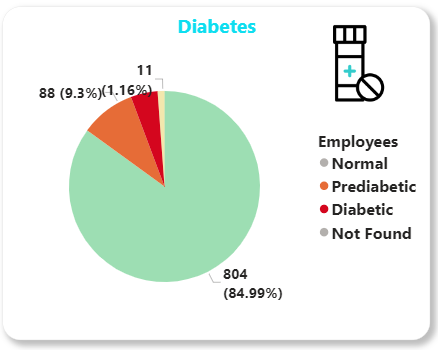 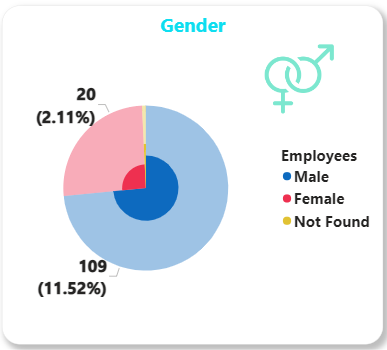 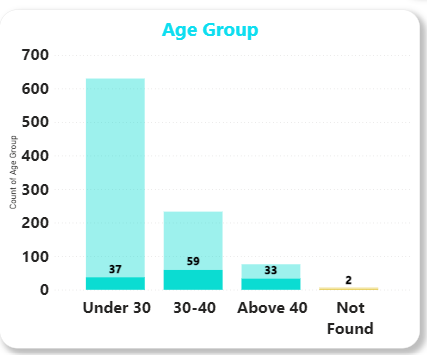 37 employee under 30 are under diabetic zone
59 employee between 30 -40 are under diabetic zone
33 employee over 40 are under diabetic zone
9.64% (67)males are under pre-diabetic
6.14% (15)females are under pre-diabetic
5.17 %(36) male are diabetic
2.04% (5) female are diabetic
9.3%(88) has pre -diabetic disposition
1.16%(11) are diabetic
Results
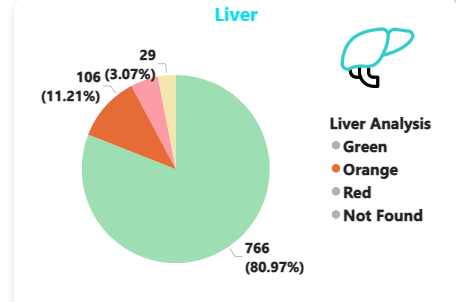 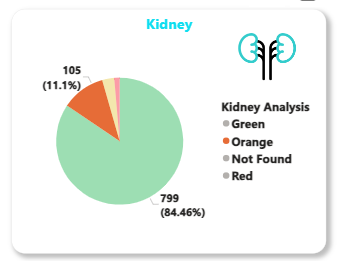 11.1% (105) Employees have elevated level creatinine, NA ,K Level 1.3% (13)  Employees have very high level creatinine, NA ,K Level
11.21% (106) Employees have elevated level of SGOT/SGPT.
4.76% (45) Employees have very high level of SGOT/SGPT.
Co-Morbidity
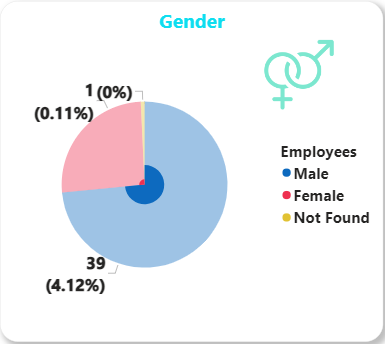 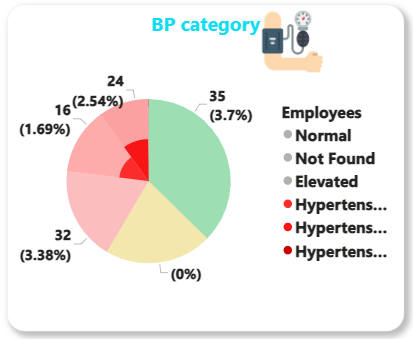 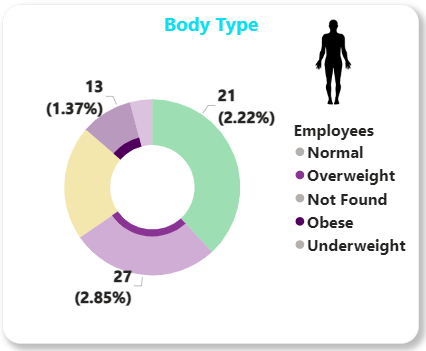 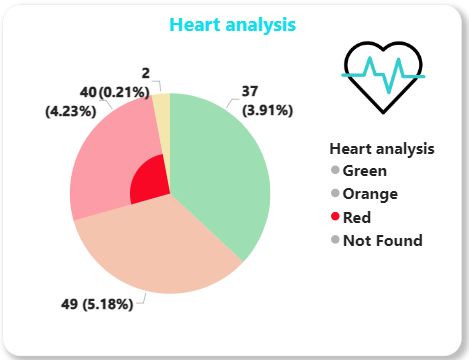 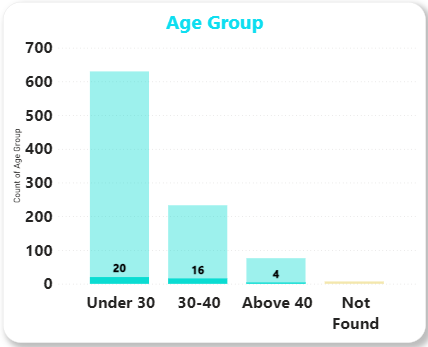 When comparing  parameters Heart analysis, Gender, BP ,Age group ,Body type.
4.23%(40) Employees have heart related problem & all of them have high BMI values.
4.23%(40) Employees have hypertension & 50%(20) of them are under 30 years.
Out of these 40 Employees 39(97.5%) are Males.
Programs
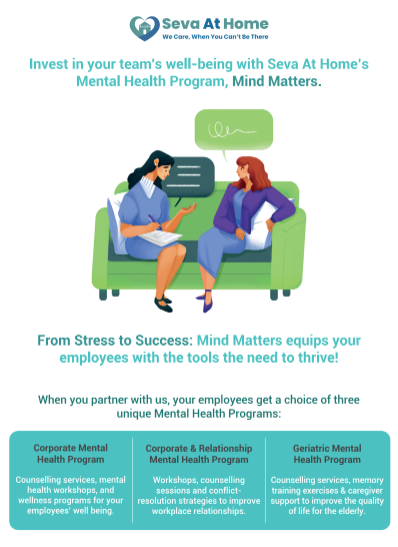 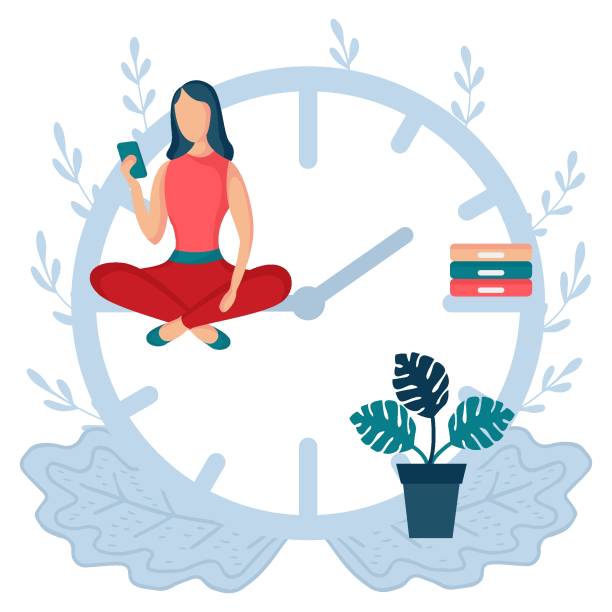 Programs
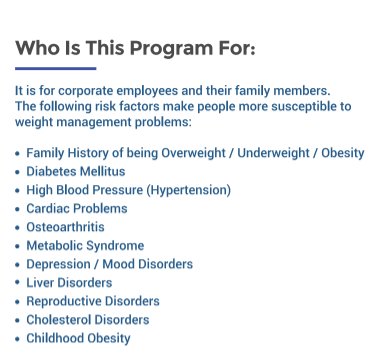 Programs
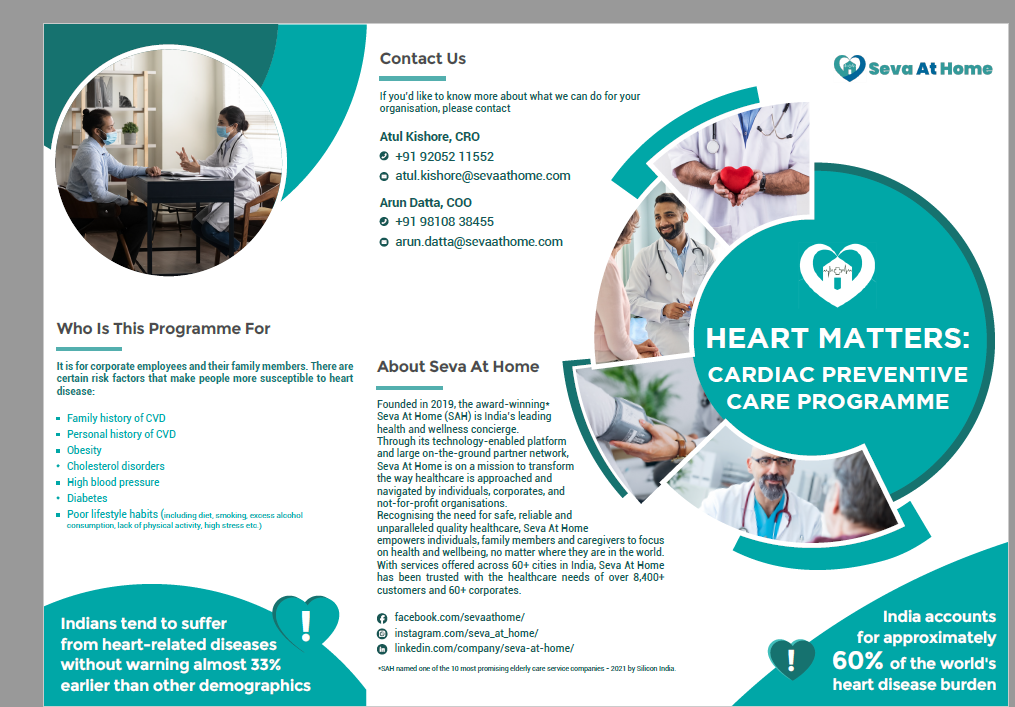 My learnings from this study
1
2
3
5
4
6
Laboratory data analysis helps identify common health risks
Evaluating intervention effectiveness using laboratory data guides future strategies.
Learn about yourself
Early detection through laboratory data aids in timely intervention and cost savings
Cost-benefit analysis of health risk management programs benefits from laboratory data
Tailoring programs based on laboratory data improves targeted health interventions
Creating Data Pool for running future machine learning algorithm
Clinical Input
Future Plan
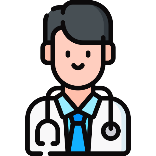 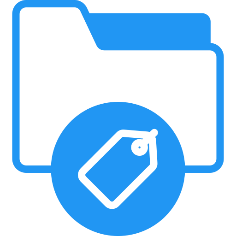 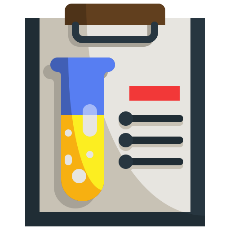 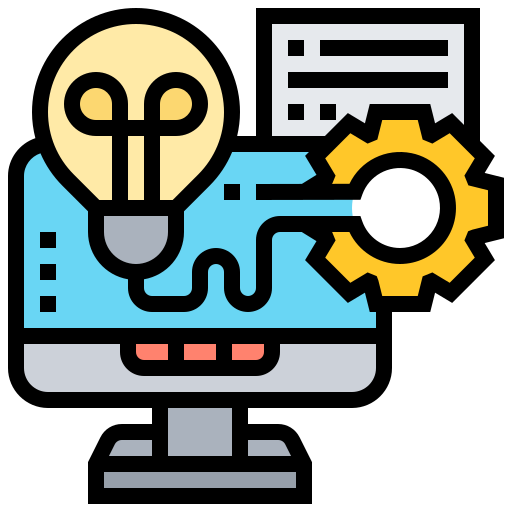 Data Labeling
Health Complications and prediction of disease type.
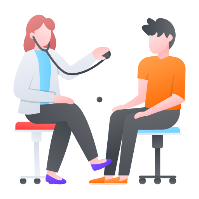 Lab Report
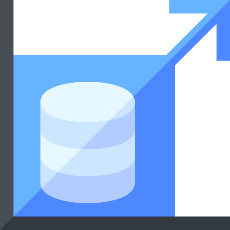 New patient
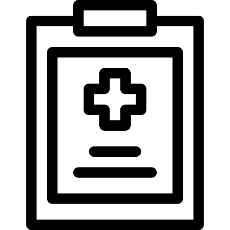 Supervised ML model
Data Corpus
Deep Analytics based Prediction model for disease prediction
Clinical Data
Discussion
This study explored the overall health of organization & helps to prevent employee at risk.
This can be useful to have a clear picture of organizations employee health & helps to prevent employee at risk
According to analysis of this particular organization there is higher amount of heart related problems and stress in employees.
26.43%(250) Employees has high HDL, LDL, Cholesterol and Triglycerides 
33.62%(318) Employees has elevated level of HDL ,LDL, Cholesterol and Triglycerides 
0.21 %(2) – Employees come under HT crisis,13% - Employees come under HT STAGE 2,13% -Employees come under HT STAGE 1
Significance of this study could be that organization can work on their particular area and can also use programs from organizations like seva at home who can provide with stress management program, cardiac program, weight management program.
Conclusion
The well-being of employees is crucial for the success of any organization. Cardiovascular diseases and high blood pressure are among the leading causes of morbidity and mortality worldwide. 
Identifying and addressing these health risks in the workplace can significantly impact employee health outcomes and reduce healthcare expenses.
 Laboratory data analysis offers a valuable tool for detecting early warning signs and implementing preventive measures. 
This study explores the potential of laboratory data analysis in corporate health risk management, specifically focusing on heart-related problems and blood pressure.
 Tailored interventions will be developed to address the identified health risks. These may include educational programs, lifestyle modifications, wellness initiatives, and personalized health plans. 
The interventions will be designed to improve employee health outcomes and reduce the prevalence of heart-related problems and high blood pressure.
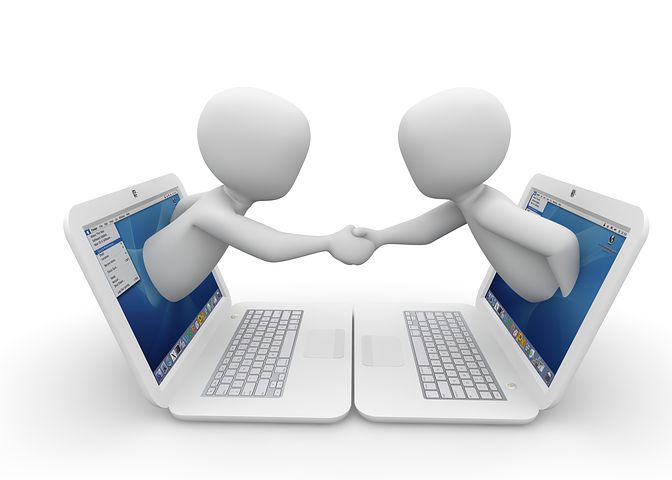 References
Khouri M, Lassri D, Cohen N. Job burnout among Israeli healthcare workers during the first months of COVID-19 pandemic: The role of emotion regulation strategies and psychological distress. PLoS One. 2022 Mar 24;17(3):e0265659. doi: 10.1371/journal.pone.0265659. PMID: 35324961; PMCID: PMC8947073.
Reif J, Chan D, Jones D, Payne L, Molitor D. Effects of a Workplace Wellness Program on Employee Health, Health Beliefs, and Medical Use: A Randomized Clinical Trial. JAMA Intern Med. 2020 Jul 1;180(7):952-960. doi: 10.1001/jamainternmed.2020.1321. PMID: 32453346; PMCID: PMC7251499.
Freak-Poli R, Cumpston M, Albarqouni L, Clemes SA, Peeters A. Workplace pedometer interventions for increasing physical activity. Cochrane Database Syst Rev. 2020 Jul 21;7(7):CD009209. doi: 10.1002/14651858.CD009209.pub3. PMID: 32700325; PMCID: PMC7389933.
Puchalski K, Korzeniowska E. Promocja zdrowia w zakładach pracy w Polsce w 2015 r. – diagnoza na podstawie reprezentatywnego badania firm zatrudniających powyżej 50 pracowników [Workplace health promotion in Poland in 2015 - Diagnosis based on a representative survey of companies employing more than 50 employees]. Med Pr. 2017 Mar 24;68(2):229-246. Polish. doi: 10.13075/mp.5893.00532. Epub 2016 Dec 22. PMID: 28345683.
Vargas-Martínez AM, Romero-Saldaña M, De Diego-Cordero R. Economic evaluation of workplace health promotion interventions focused on Lifestyle: Systematic review and meta-analysis. J Adv Nurs. 2021 Sep;77(9):3657-3691. doi: 10.1111/jan.14857. Epub 2021 Apr 19. PMID: 33876454.
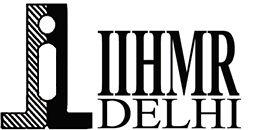 Thank You
Acknowledgments
On the very beginning of this report, I would like to extend my sincere gratefulness and heartfelt appreciation towards all the respected personages who have helped me to attempt this endeavor. Without their active guidance, assistance, cooperation, and motivation, I would not have made an advancement in the report. It is a privilege to have a wonderful 90 days (1st March – 31th May) internship in India’s leading home healthcare organization. The internship experience I had with the SEVA AT HOME, GURUGRAM was a great chance for growth, learning and professional evolution. I am appreciative for this chance and for getting the opportunity to meet such countless brilliant individuals and experts who directed me through this internship.
I would like to take this moment to express my deepest acknowledgment and special recognition to the Chief Operating Officer, Mr. Arun Dutta sir, who despite being outstandingly busy with his work schedule, took time to listen, direct and keep us on the rightful path and permitting us to carry our internship at the organization and guiding throughout the internship.
It is my deepest emotion to place on record my best compliments and a deep sense of gratitude to Ms. Bindiya Reddy (HR - General Manager) for providing necessary advice, guidance, and information during every step. I am using this opportunity to admit their contribution delightfully.
I would like to express genuine thanks to Dr. Sutapa .B Neogi (Director, IIHMR Delhi) for giving me a chance to do a Dissertation. Now, I would like to express my honest gratitude towards my mentor at IIHMR Delhi, Dr. Sukesh Bhardwaj for his support, invaluable instructions, and supervision. This report is the result of his meticulous and generous outlook.I would also like to express a deep sense of gratitude to the Placement Cell of my esteemed university for guiding me throughout the internship process and for providing time-to-time internship guidelines
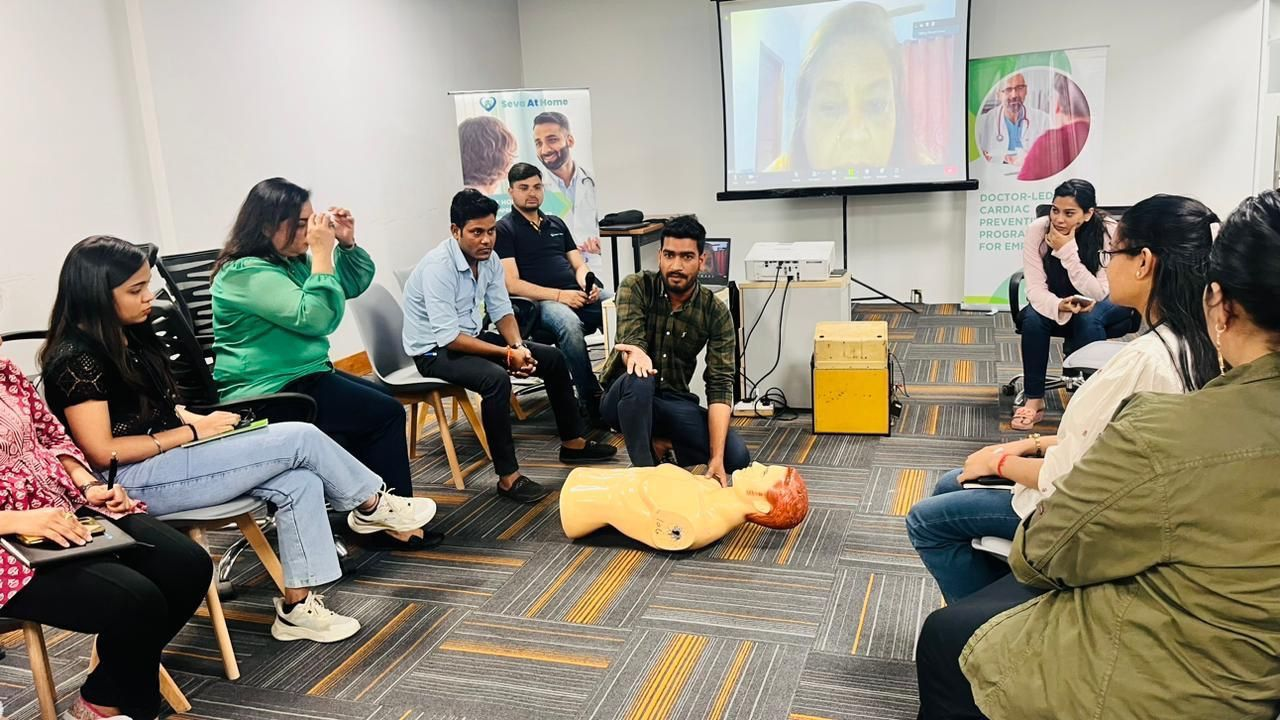 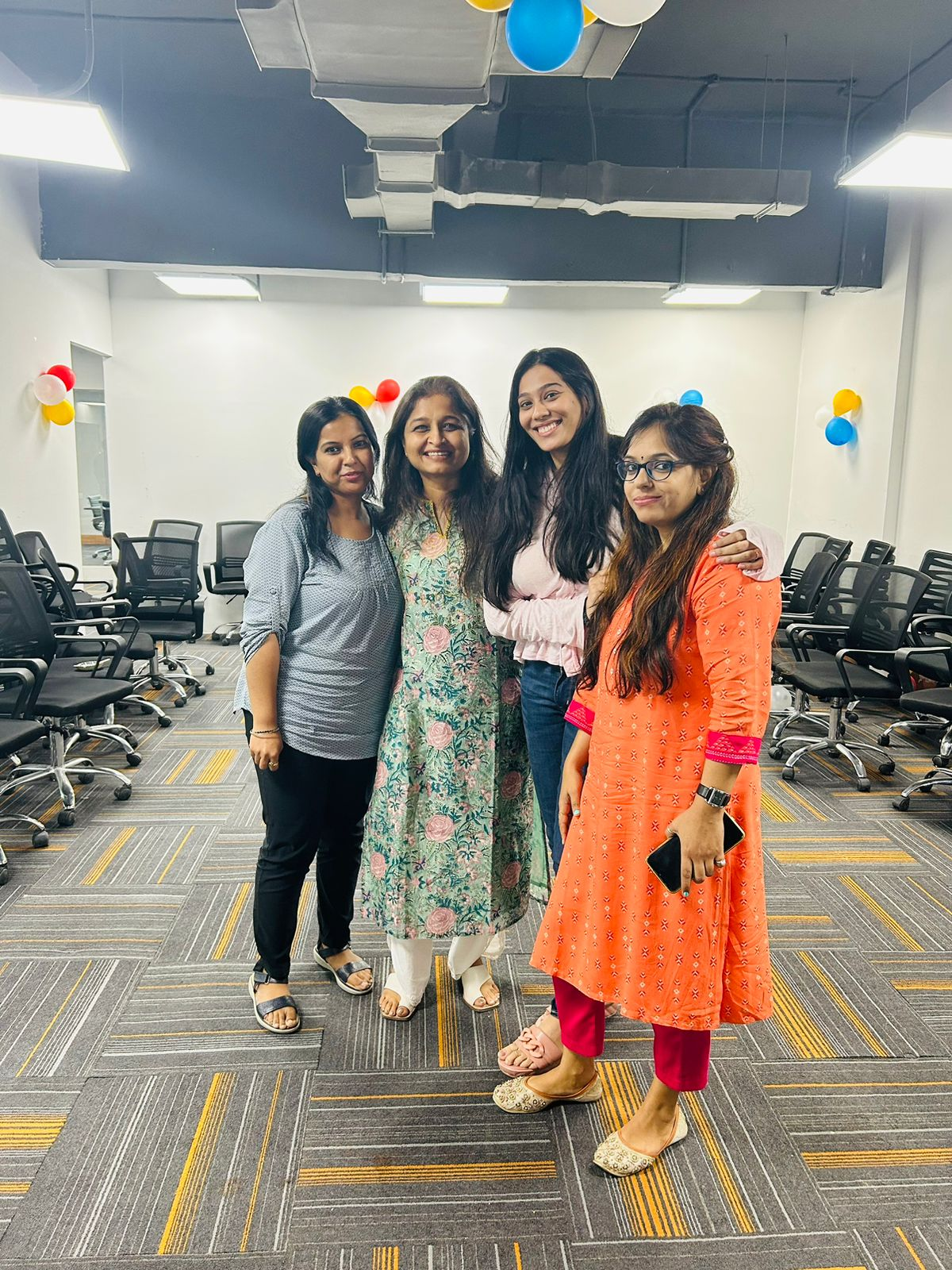 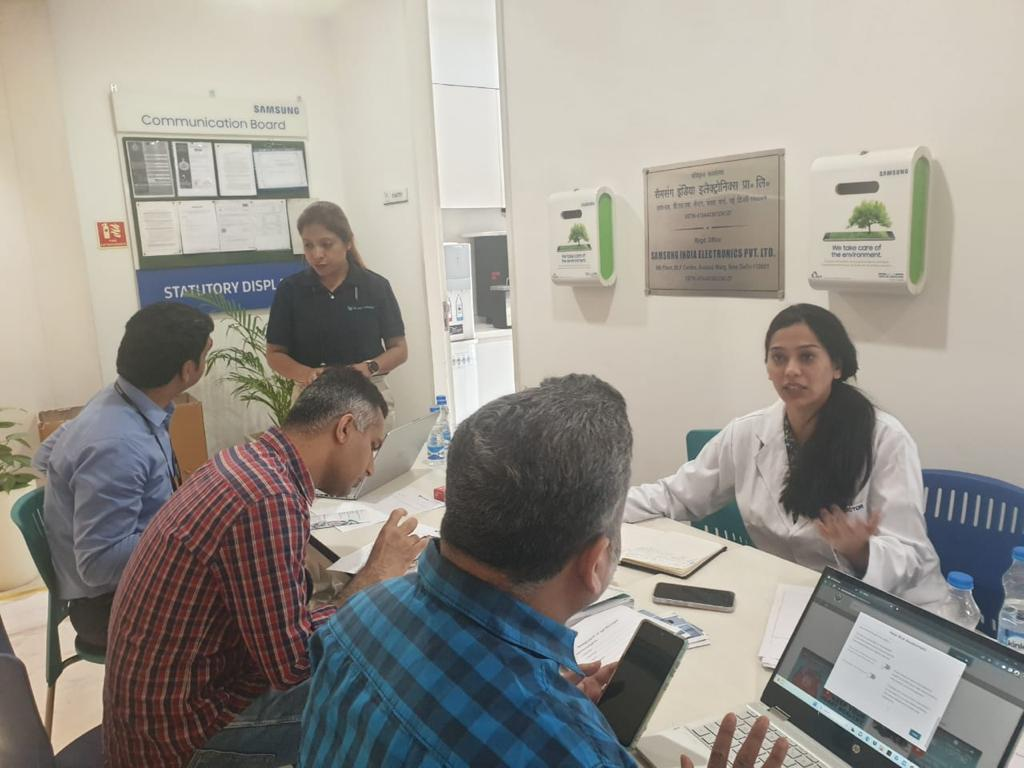 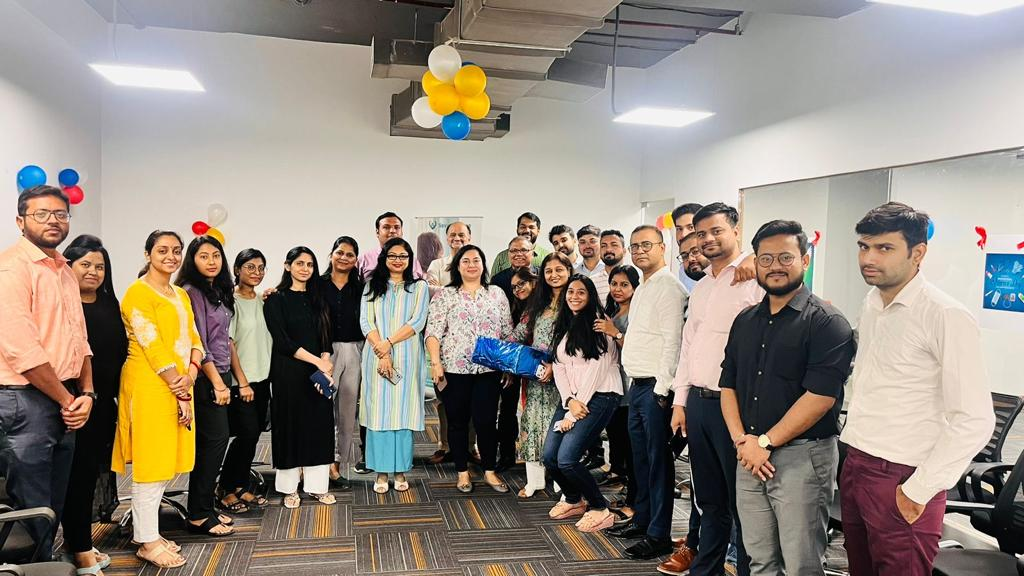